Муниципальная бюджетная организация 
«Средняя общеобразовательная школа № 16  оборонно-спортивной направленности»
КОМПЛЕКСНАЯ ПРОГРАММАорганизации летнего отдыха и оздоровления детей и подростков«Беломорская волна»
Детский оздоровительный лагерь с дневным пребыванием «Чайка»
Северодвинск
2018
Актуальность программы:
1. Летом ребенок в городе предоставлен сам себе
Группа риска - влияние улицы, дорожно-транспортные происшествия, несчастные случаи.
РЕШЕНИЕ:
Летний лагерь - часть социальной среды, пространство для реализации потребностей ребенка в социальном, художественном и физическом самовыражении его личности.
Актуальность программы:
2. Контроль со стороны врачей необходим детям с ослабленным здоровьем круглый год
РЕШЕНИЕ:
лагерь – это восстановление здоровья, сохранение и расширение адаптационных возможностей организма, повышение его устойчивости.
- скорректированная система питания, оздоровительные процедуры.
ЦЕЛЬ РАБОТЫ ЛАГЕРЯ:
Организация содержательного активного летнего отдыха, направленного на оздоровление детей, не выезжающих за пределы города Северодвинска. Организация социального, нравственного и творческого развития детей через их включение в различные виды совместной деятельности в условиях лагеря отдыха и оздоровления.
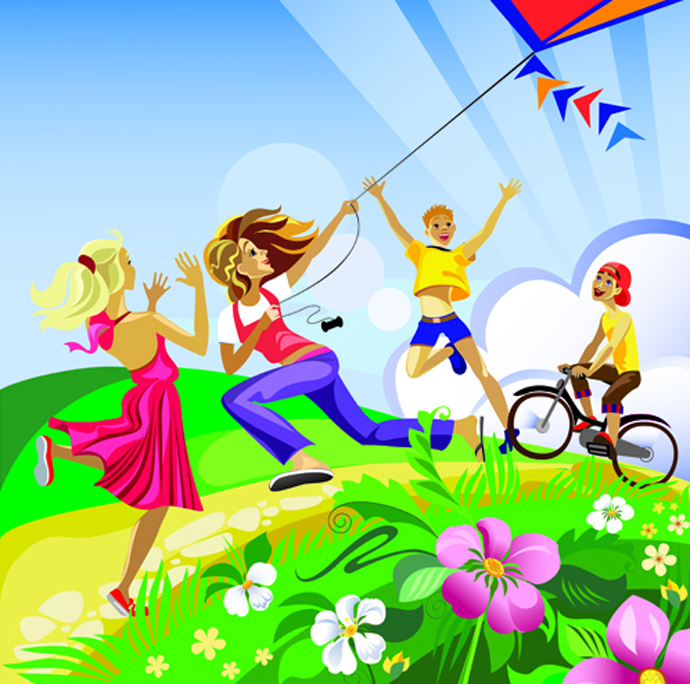 СПЕЦИФИКА ЛАГЕРЯ
Количество детей: 
115 человек
Действуют отряды разной направленности:
1 (25 чел.) оздоровительный (для детей с различными нарушениями органов зрения: прохождение поддерживающих и оздоровительных процедур на базе лечебного учреждения)
2 (30 чел.) юнармейский отряд, направленный на патриотическое воспитание (сотрудничество с ДМЦ «Североморец»)
3-4 (по 30 чел.) – отряды общего типа
НАПРАВЛЕНИЯ ЛАГЕРЯ:
Лечебно-профилактическое
Патриотическое направление
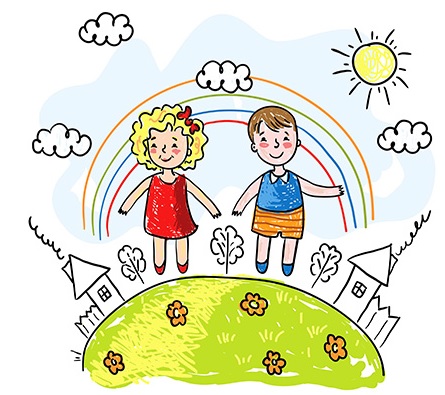 Коллективно-творческое
Развлекательно-познавательное
Спортивно-оздоровительное
Лечебно-профилактический блок:
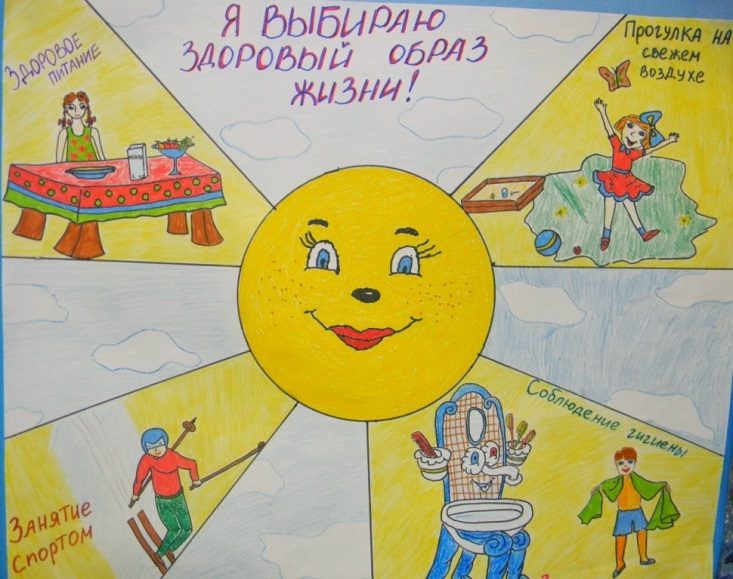 Развлекательно-познавательный блок:
- коммуникативные игры на знакомство 
- игры на сплочение коллектива
мероприятия, развивающие интеллектуальный и творческий 
   потенциал 
   участников смены
   (викторины, 
   игры, экскурсии, 
   конкурсы и т.д.).
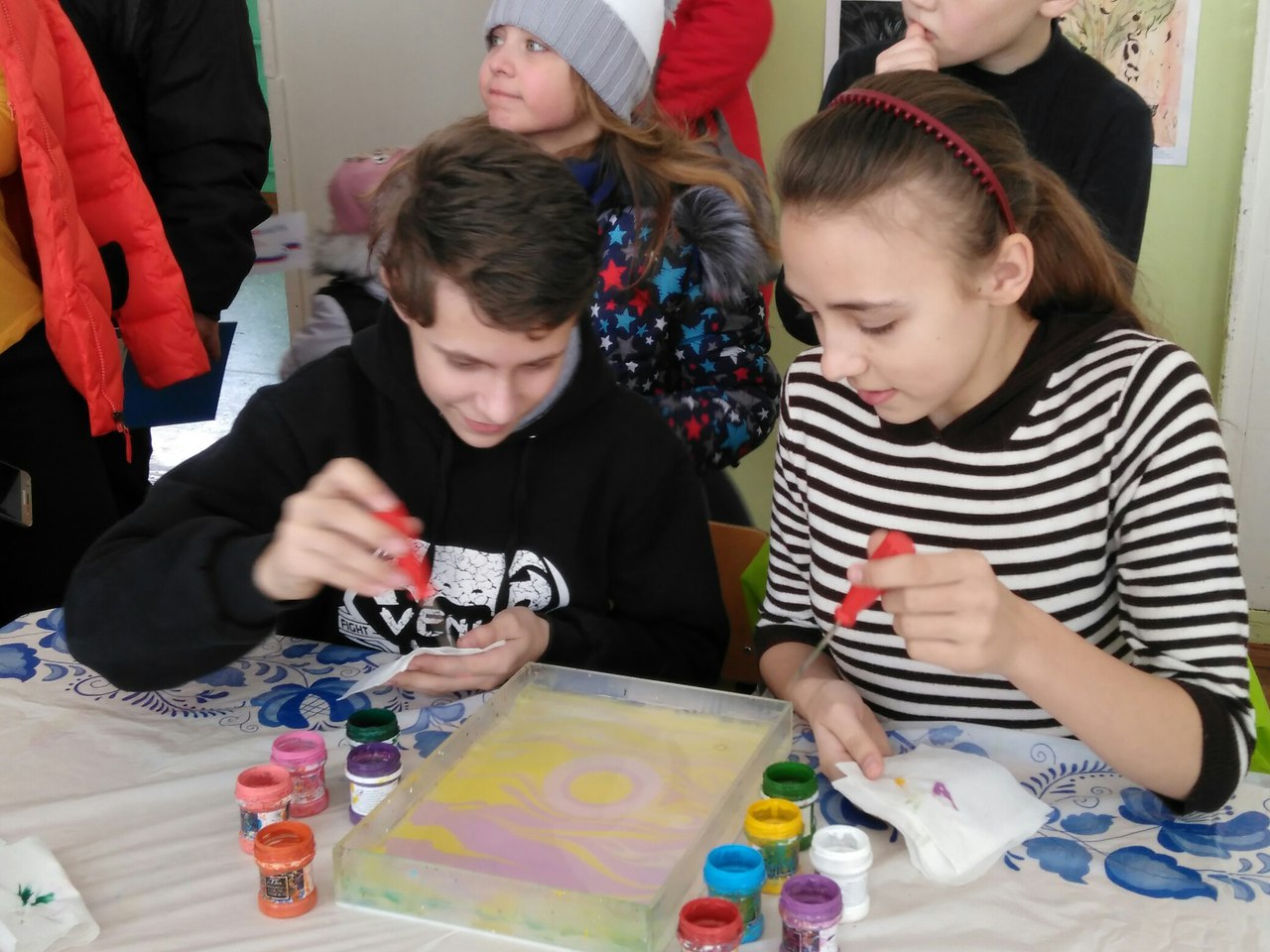 . Патриотический блок: 
Совместная работа 
с ДМЦ «Североморец» 
- экскурсии в музеи 
- тематические беседы
- проведение мероприятий к памятным датам 
- встречи с ветеранами войны и трудового фронта
                                          - военно-спортивные 
                                           конкурсы
                                          - посвящение в
                                            юнармейцы
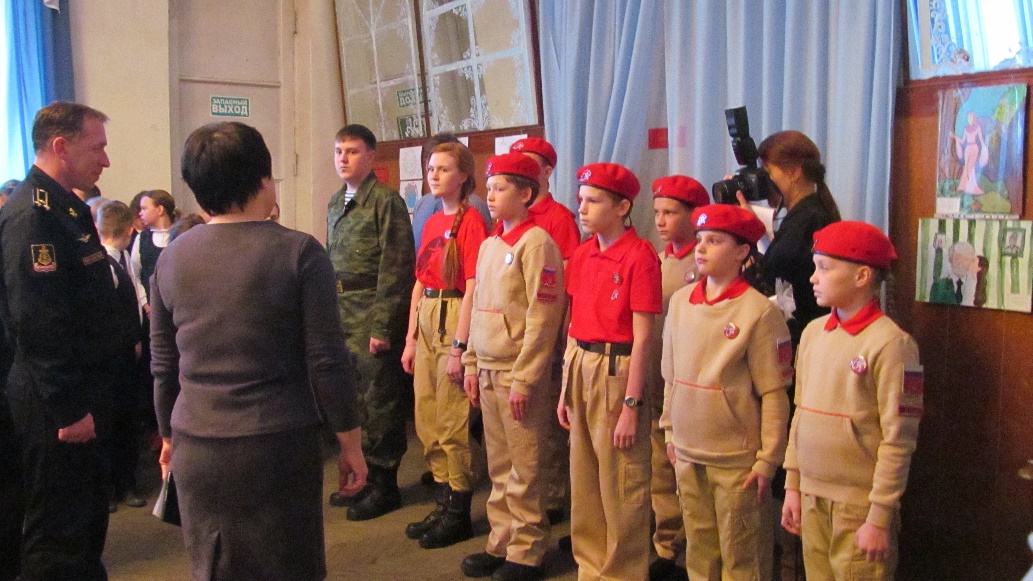 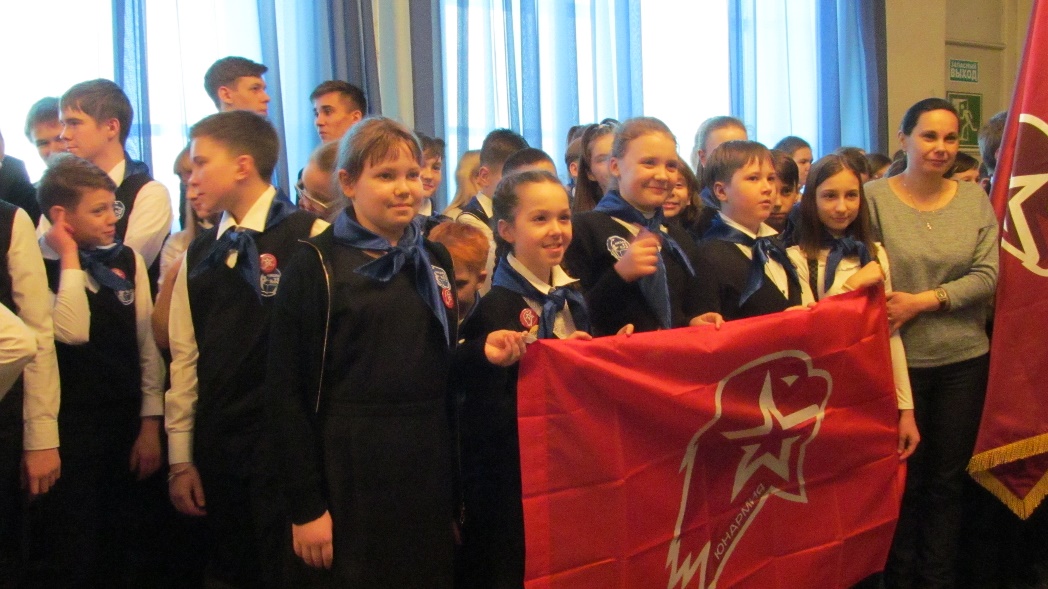 Спортивно-оздоровительный блок:
Мероприятия ЗОЖ, развитие физической силы и выносливости детей:
- утренняя гимнастика
- подвижные игры на свежем воздухе
- спортивно-игровые программы
- эстафеты
- участие в 
лагерных 
соревнованиях, 
спартакиаде.
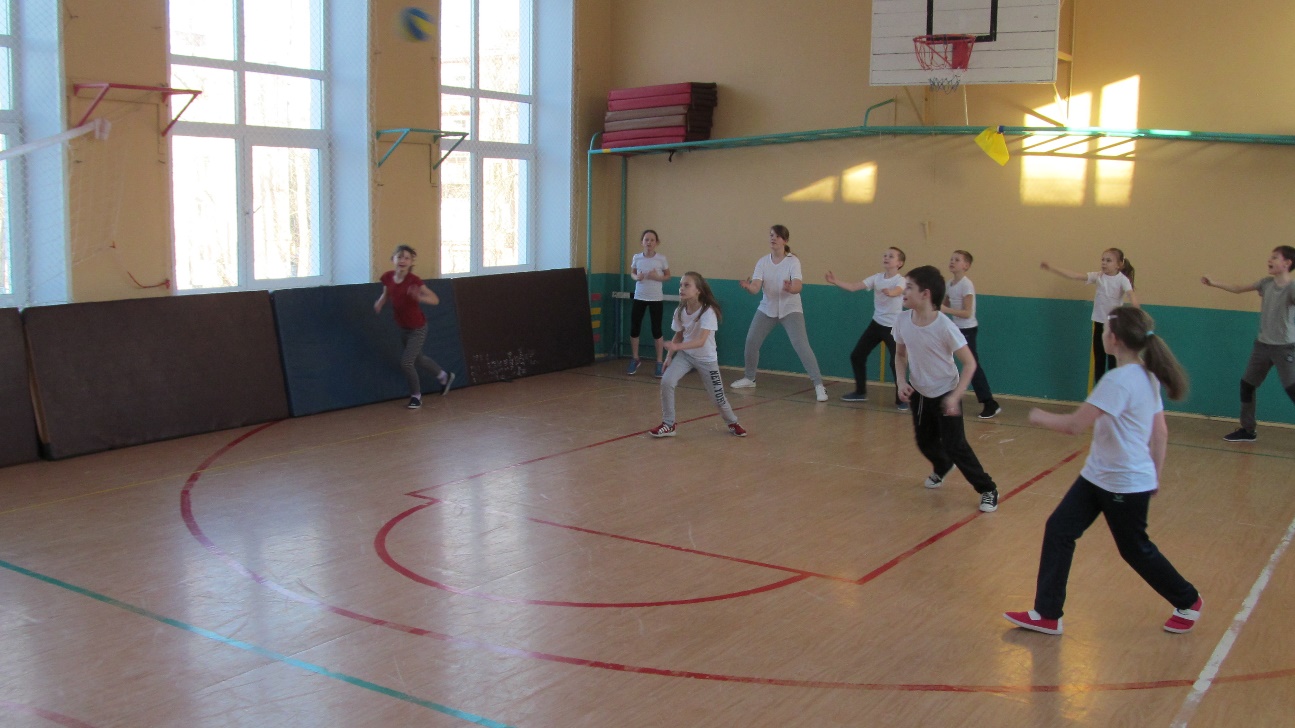 Коллективно-творческий блок:
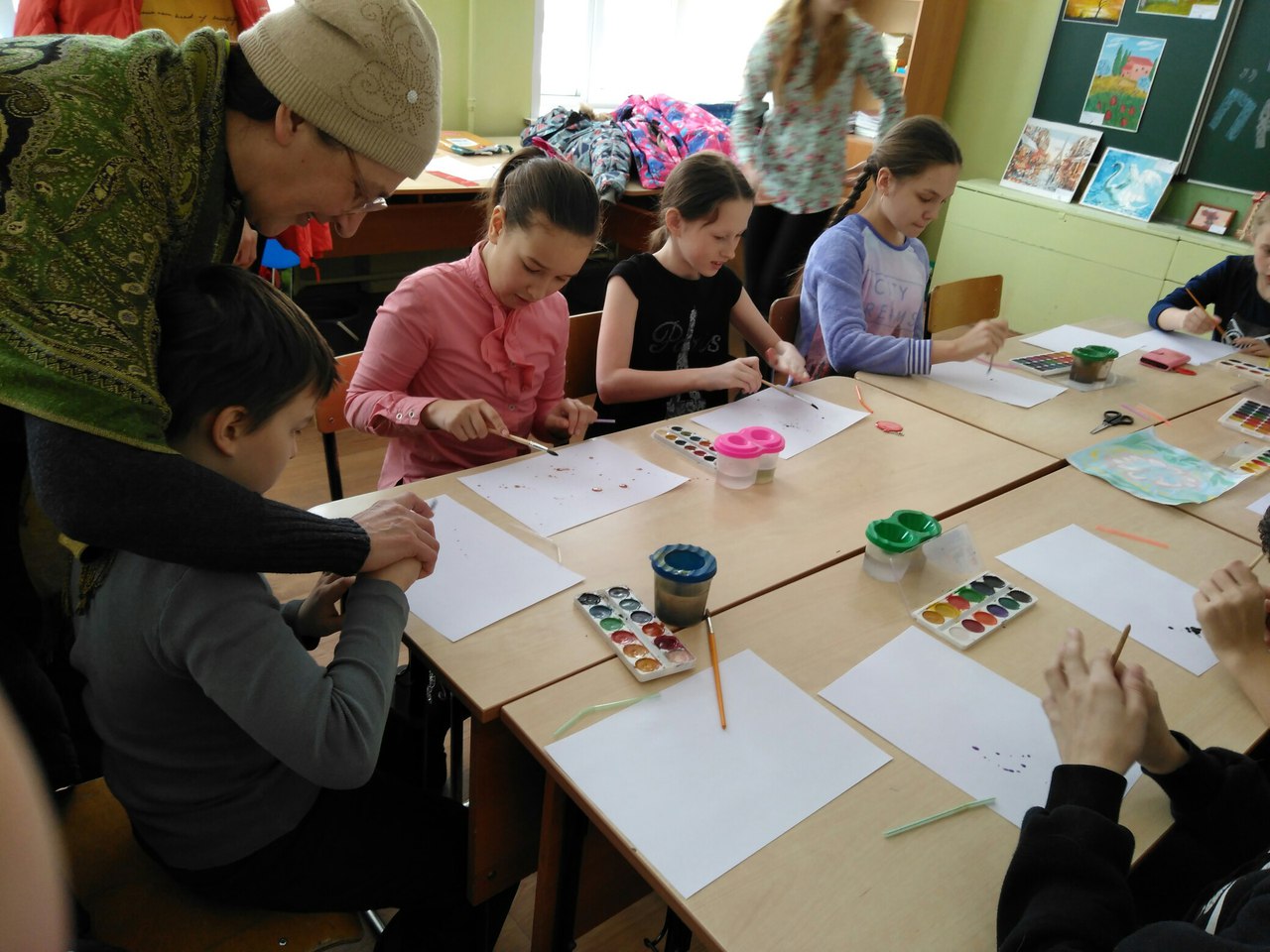 - конкурсы
- викторины
- кружки
- ярмарки
концерты, праздники
выставки поделок, рисунков 
общественно-полезный труд
участие в работе творческих мастерских.
Ожидаемые результаты реализации программы:
сохранение и укрепление здоровья детей
  для детей с нарушениями зрения - повышение или восстановление остроты зрения детей 
  формирование навыков безопасного и здорового образа жизни, полезных привычек 
  развитие потенциала личности ребенка, формирование    ценностных ориентаций 
  осознание себя в социуме, эмоциональный комфорт
  развитие творческого потенциала
  формирование активной жизненной позиции, способности к  самореализации
  приобретение опыта коллективного творчества  
  приобретение опыта самостоятельности, личностный рост.
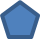 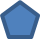 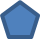 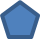 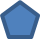 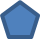 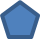 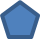 СПАСИБО ЗА ВНИМАНИЕ!
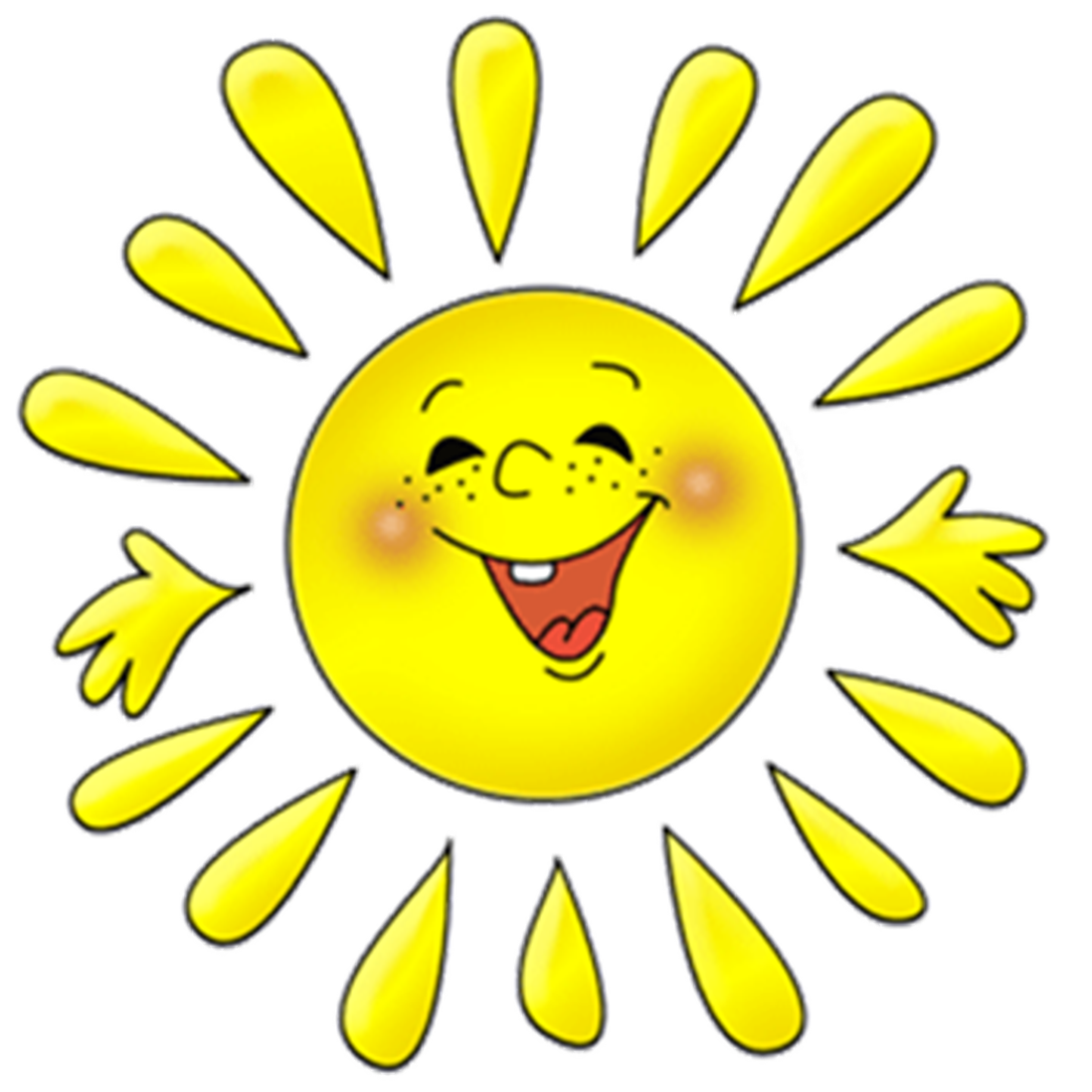